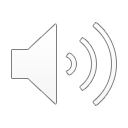 D E A Dardilly Environnement et Avenir
VOYAGE ANNIVERSAIRE 30 ans 
DE FIL EN FIL 16 septembre 2022
Départ pour Bussières
Direction musée du TISSAGE et de la SOIERIE.
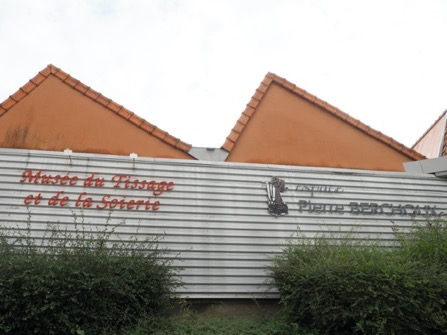 Dans le hall d’entrée du musée
Dans l’attente des guides…….
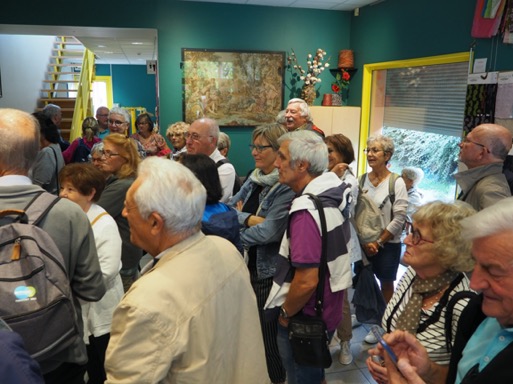 Le savoir faire.
Début de la visite…..
Le vers à soie
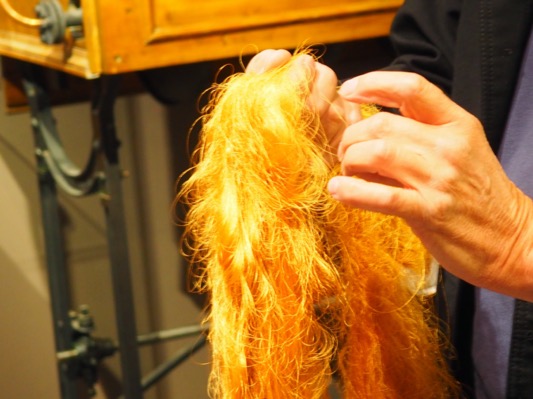 Suite …….
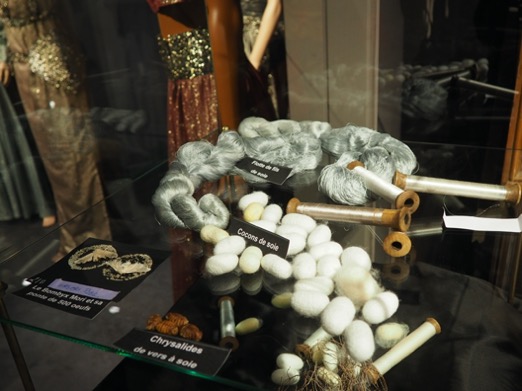 Du papillon au tissu de soie, en passant par le mûrier du vers à soie.
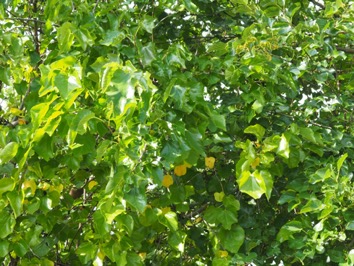 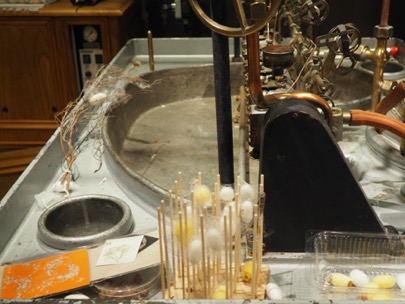 Repiqueuse de papier
Espace Joseph Marie Jacquard
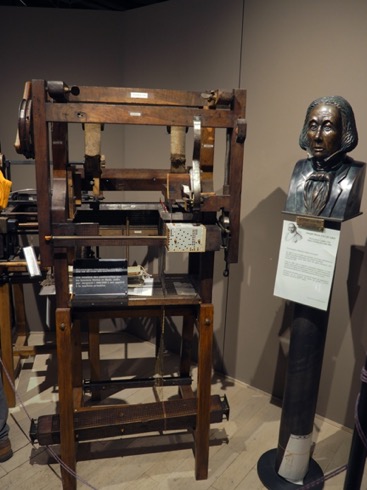 Photo Annie B
Photos Annie B
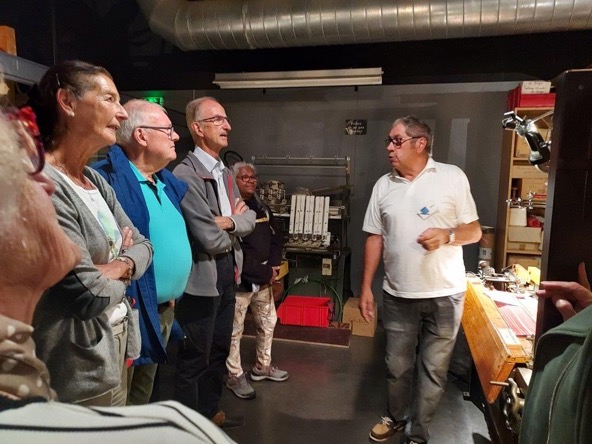 Photos Annie B
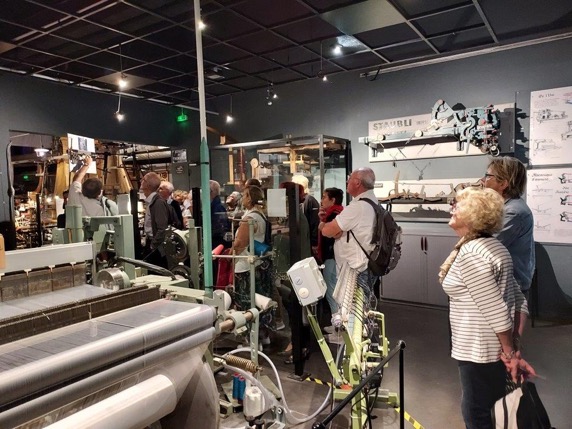 Photo Annie B
Métier à bras
Explication du métier à bras
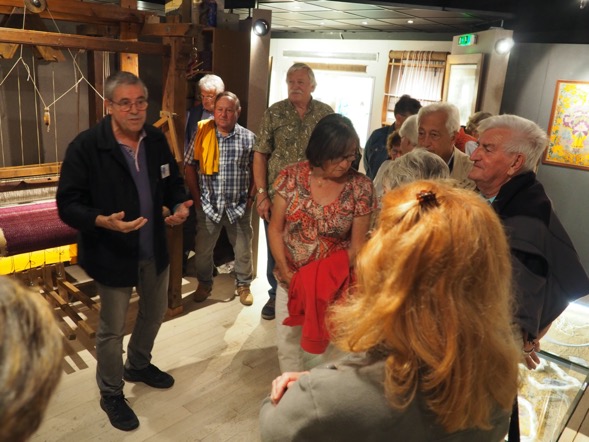 Cartes perforées sur métier à tisser Bruyére & Lanzet de 1929
Explications de notre guide sur un autre métier à tisser
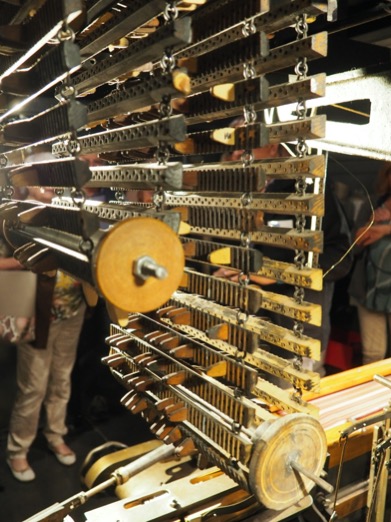 Démonstration……….
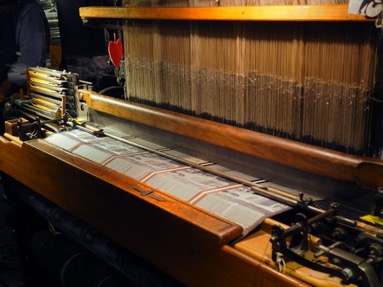 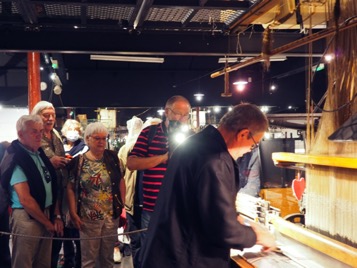 Résultat obtenu
De fil en fil et de bobine en bobine
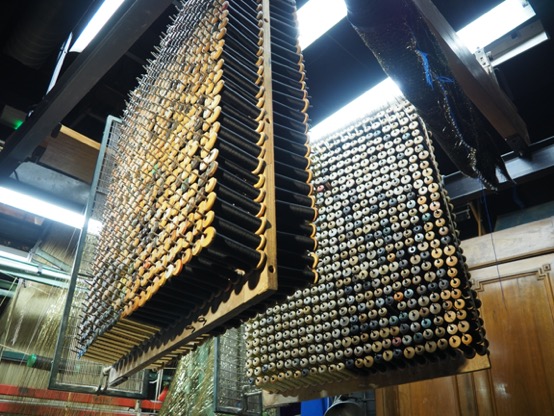 Attention la navette se déplace très vite…..
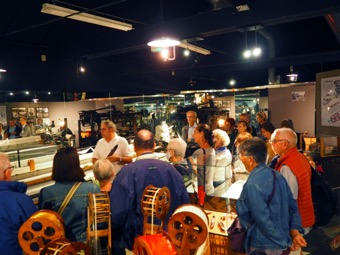 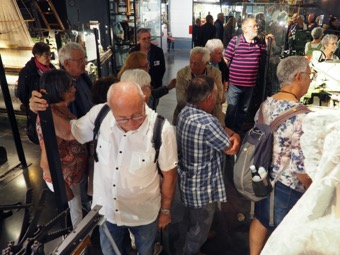 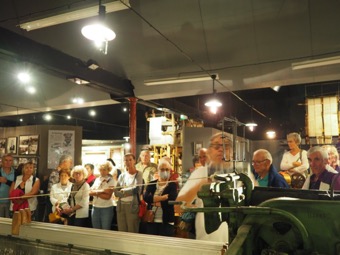 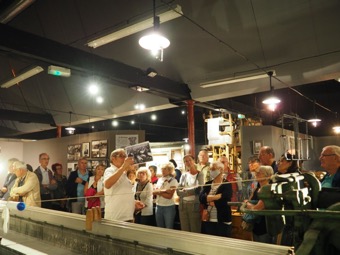 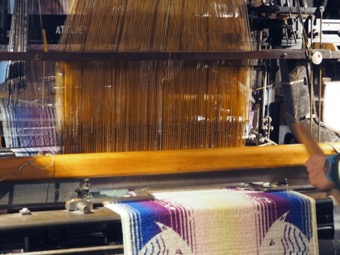 Direction le restaurant…Les pierres folles
Photo Michel G
Les tables
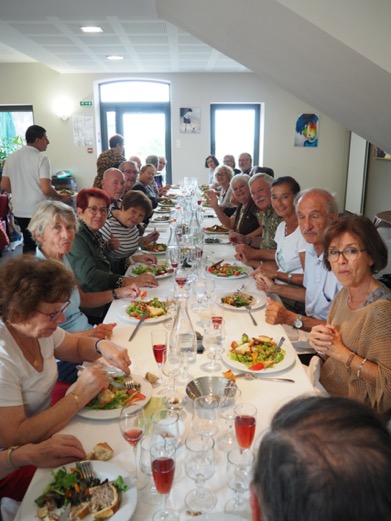 suite
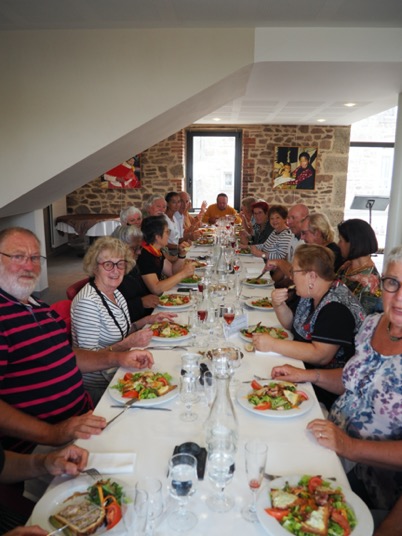 Photo Michel G
Sur la Loire au Barrage de Grangent à St Victor sur Loire
Le Chatelet
Eglise de l’ermitage du Val-Jésus
Le Château d'Essalois à Chambles
Le château de Grangent
Le mystère du rocher ,visage humain ou animal
Le barrage de Grangent
L’arrière du château de Grangent
Le groupe au bord de l’embarcadère Photo 1
Photo 2
Photo 3
Photo 4
Merci